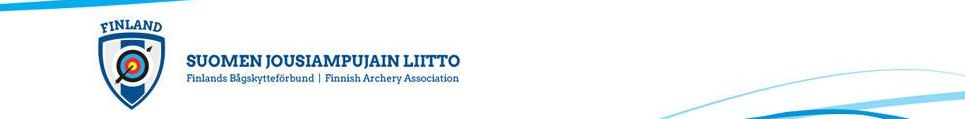 Jousiammunnan taidon oppimisestaKisakallio 3-5.11.2023
Perusteet
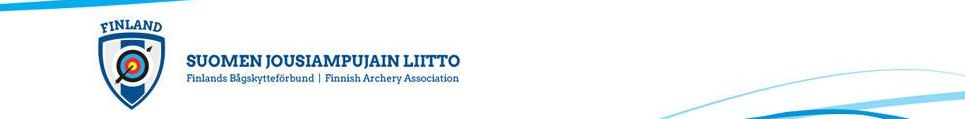 Jousella ammutaan keholla (ja keho on käyttöliittymä mieleen)
Jousella ampuminen on tasapainoilua dynaamisuuden ja vakauden välillä

Yksinkertaisuus voittaa

Tavoitteena kehittää biomekaanisesti optimaalinen suoritus

Jousella ammutaan ns keskilinjan ulkopuolelta

Tähtäinjousella ammutaan sormilaukauksella ja taljajousella laukaisulaitteella
Haasteita taidon oppimisille
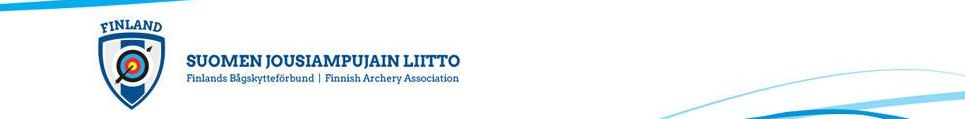 suoritus vaatii hienomotorisia taitoja
suorituksessa tehdään asioita, joita ei itse voi samalla nähdä
palaute suorituksesta haetaan taulusta
suorituksessa käytetään lihaksia ja liikeratoja, joille ei ole kehittynyt hermotusta (erityisesti lapojen hallinta)
heikko lihasvoima
liikkuvuusrajoitteet, jotka vaikeuttavat biomekaanisesti oikean asennon saavuttamista
outo ja uusi väline, joka vie huomion oppimiselta
liian jäykkä jousi
Taidon opettamisesta
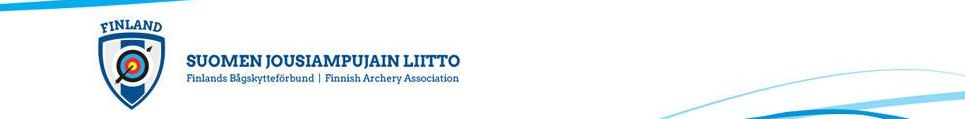 Yksilölajeissa valmentajan ja urheilijan välinen vuorovaikutus on kahden ihmisen välistä. Valmentaja antaa ohjeita ja palautetta ja urheilija katsoo ja kuuntelee sekä kertoo oman mielipiteensä (subjekti – objekti)
Jokainen oppii omalla tavallaan. Käytä kaikkia keinoja!
Oppiminen on kertaamista.
Palautteen antamisessa on kyse ajoituksesta!
Taitoharjoittelussa on kyse ongelmanratkaisuprosessessista -> jokainen suoritus on aina erilainen, joten kyse on ongelmanratkaisuprosessin toistamisesta -> toistetaan yritystä ratkaista ongelma ”miten osua keskelle”
Sopivan haasteellisuustason löytäminen käyttämällä eri muuttujia (matka, osumapiste, aika, kilpailu jne). Harjoituksen vaihtelu nopeuttaa kehitystä, yksipuolinen hidastaa
Ulkoiset apukeinojen käyttäminen: peili, vastuskumi, videot
Taitovalmennuksen tehtävänä on luoda harjoittelun ja oppimisen mahdollistavia olosuhteita, ympäristöjä ja tunnelmia.
Ohjaamisen kaava
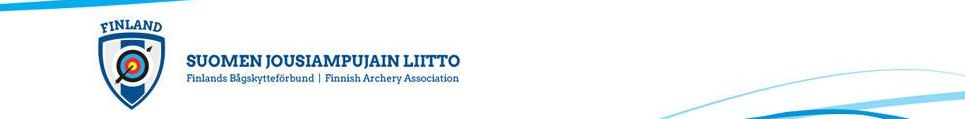 1) Tekniikan / liikkeen esittely sanallisesti
- mitä tehdään, mitkä kehon osat toimivat, mitkä lihakset toimivat
- selitetään miksi tämä on tärkeää (motivointi)
2) Näytetään mallisuoritus
- samalla suoritusta selittäen
- mallin käyttäminen
- varmistettava, että oppilaat näkevät suorituksen -> näytä useasta suunnasta
- rauhallisesti, ydinkohtia painottaen, riittävän monta toistoa
3) Oppilaan suoritus
- ohjaa koskettamalla ja puhumalla
- riittävän monta toistoa
- peilin käyttäminen apuna
- kannusta ja kehu suoritusten aikana, käytä kielikuvia
4) Palautteen antaminen
- hampurilaismalli: kehu, korjaa, kehu
- palautteen laatu: kerro mitä pitää muuttaa ja miten se tehdään (puhumalla, näyttämällä, koskettamalla)
- palutteen määrä: yksi tai kaksi asiaa kerrallaan
- palautteen ajoitus: optimaalinen ajoitus 5-10s suorituksesta, jolloin kinesteettinen aistimus on tallella mutta ei liian aikaisin, jolloin aistimus ei ole vielä jäsentynyt
5) Uusi suoritus
Tekniikan kulmakivet
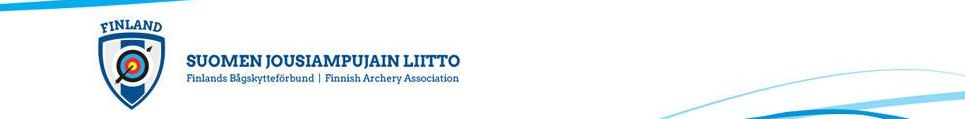 https://www.youtube.com/watch?v=xVEZn8QJrDIhttps://www.youtube.com/watch?v=sZmams7bn7Qhttps://www.youtube.com/watch?v=rzj4FFi7wt8
Tekniikan kulmakivet
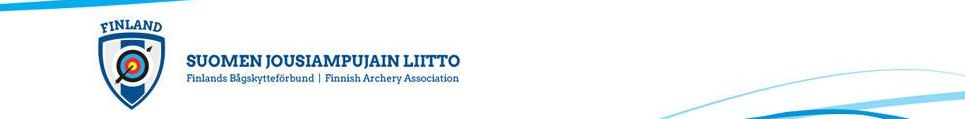 OminaisuudetKim et al (2015)
fitness
Ammuntasuorituksen ydintaidot:1) Tukeva tähtäysasento2) Puhdas laukaisu3) Tasainen ajoitus
skill
mental
Suoritusmatriisi (Aulio 2017)
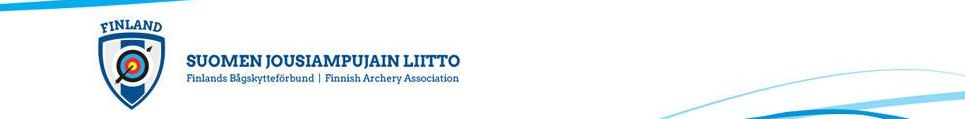 Tarkistuslista
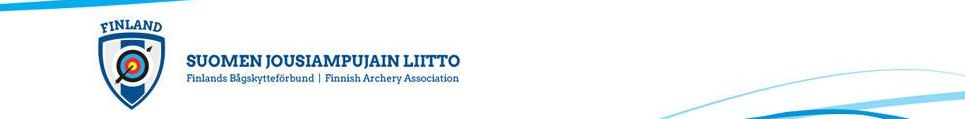 Suorituksen osat 
1.1 lantio alla1.2 vartalon suoruus/nojaaminen1.3. painopiste1.4 pään linjaus1.5 hartioiden symmetrinen korkeus2.1 paine peukalotyynyllä2.2 rystyskulma 45°2.3 suora jousikäsi2.4 kyynernivelen kulma alle 30°3.1 etusormi jänteen ympäri3.2 ranne suora/ei sisäänpäin3.3 sormiote ja ranne pysyy koko suorituksen ajan4.1 jousen nostossa vetokäsi nousee suoraan ylös (jänne pysyy paikallaan)4.2 lapapito alkaa nostosta5.1 ankkurointi ensin vetokäden lavalle5.2 ankkuroinnin suunta takaa katsottuna ~klo 105.3 tiukkuus6.1 onko kyynerpää linjassa6.2 onko takaolkapää aktiivinen6.3 vetolavan hallinta/voima7.1 laukaisu lähtee pidosta7.2 jänne ei liiku läpituonnin aikana vartaloon nähden8.1 ei ulkoista liikettä8.2 lapapito säilyy9.1 laukaisussa käsi lähtee suoraan taakse ja pysyy kaulalla9.2 laukaisukäden lapa menee kiinni rankaan9.3 jousikäsi lähtee hallitusti suoraan eteen tai etuvasemmalle 10.1 ampujalla on selkeät vaiheet suorituksessaan10.2 suoritusrytmi pysyy vakona myös kilpailussa
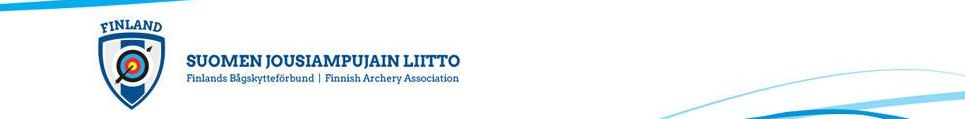 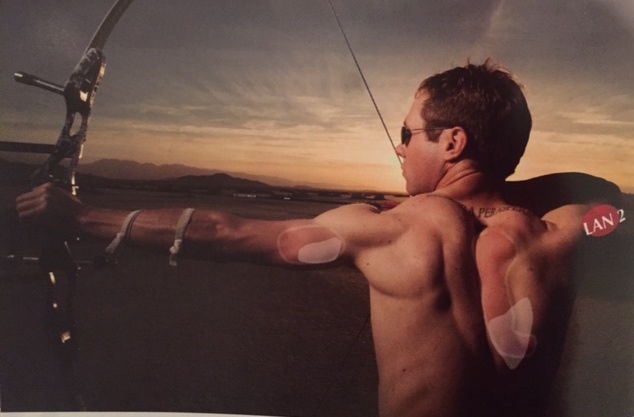 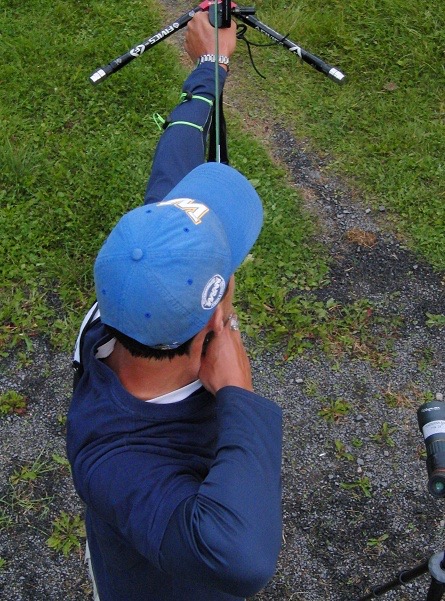 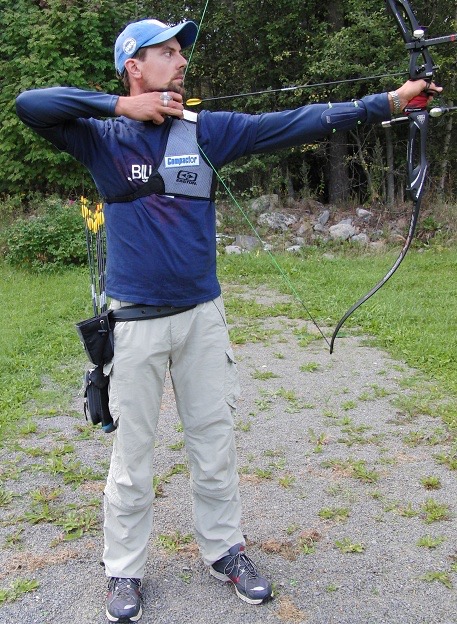